Introducing:  JING!
tips & tricks
1
[Speaker Notes: To use this title animation slide with a new image simply 1) move the top semi-transparent shape to the side, 2) delete placeholder image, 3) click on the picture icon to add a new picture, 4) Move semi-transparent shape back to original position, 5) Update text on slide.]
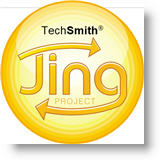 What is JING???
A camera and video recorder for your computer that captures what you see on your computer screen.
A quick and easy tool to use for creating and sharing editable screenshots (images) or screencasts (narrated videos) of your screen.
2
How Does It Work?
JING Overview Tutorial
Take Your First Capture Tutorial
Capturing a Video
Saving and Posting with Screencast.com
JING Startup and Sun Options
3
JING FOR EDUCATION?
Students Can…
Teachers Can…
Record a narrated historical, personal, or literature journey using Google Maps or Earth.
Use as a digital story telling tool.
Create teaching tutorials as a learning tool.  For example, showing other students how to solve math problems.
Use as reflection tool in reviewing novels or lessons.
As a way to provide feedback in peer reviews.
Create tutorials.
Demonstrate how to access class documents, navigate websites, or gather research.
Create screencasts to publish student work.
Demonstrate proper writing or make corrections to student writing.
Communicate with parents about classwork, test scores, a class website, or other pertinent information.
To provide digital lessons for when there is a substitute teacher.
Rob’s Story
4
Let’s Get Started!
!
Download JING HERE!
Signup for a free Screencast.com Account!
FACTS
Jing is free to use!Anyone can use Jing!It has a 5 minute video time limit.It includes saving and sharing tools.It is a download and available for Macs and Windows.
Now…Explore!
We perceive the world through more than our eyes and ears; we smell, we touch, and we taste.
7
[Speaker Notes: Tip:
When using complex image as full-bleed background add a transparency (70%-90%) fill layer to give contrast to text.]